Blueprint for 2022, Part 3:  
Working in the Modernized 
National Spatial Reference System (NSRS)


Dru Smith
NSRS Modernization Manager


NOAA’s National Geodetic Survey
May 6, 2019
2019 Geospatial Summit
‹#›
Outline
What is Blueprint for 2022, Part 3 (BP3)?
Terminology
New types of coordinates
New way of operating the NOAA CORS Network (NCN)
New way for USERS to process GNSS projects
New way of processing leveling projects
New way for NGS to process and store GNSS data
Final Discrete Coordinates (FDCs)
New way for NGS to process and store GNSS data
Reference Epoch Coordinates (RECs)
Miscellaneous / TBD
May 6, 2019
2019 Geospatial Summit
‹#›
Acknowledgments
Blueprint for 2022, Part 3 is the result of significant TEAM efforts over 18 months
GNSS Standard Operating Procedure (SOP) Team
Choi, Roman, Jalbrzikowski, Sun, Dennis, Prusky, Gillins, W. Wang, Saleh, Yoon, Damiani, Kanazir, Evjen, Sellars, Schenewerk, Caccamise, Heck, Hilla, Bilich, McFarland
Leveling Standard Operating Procedure (SOP) Team
Zenk, Kanazir, Dennis, Breidenbach, Fancher, Hanson, Hensel, Paudel, Ward, Zilkoski, Gillins, Geoghegan
BP3 Writing Team
Kinsman, Kanazir, Hensel, Jordan, Stone, Vogel, Heck, Dennis, Fromhertz, Winester, Zenk, Silagi, Roman, Grosh, Ahlgren
It is a team document, with input from dozens of individuals around NGS
May 6, 2019
2019 Geospatial Summit
‹#›
What is BP3?
BP3 is a companion to BP1 (geometric) and BP2 (geopotential), both released in 2017
It is about “re-inventing bluebooking”
It’s about how NGS will provide the frames/datum in the future
It’s about how YOU will use the frames/datum in BP1 and BP2
May 6, 2019
2019 Geospatial Summit
‹#›
Modernizing the NSRS
The “blueprint” documents:  Your best source for information
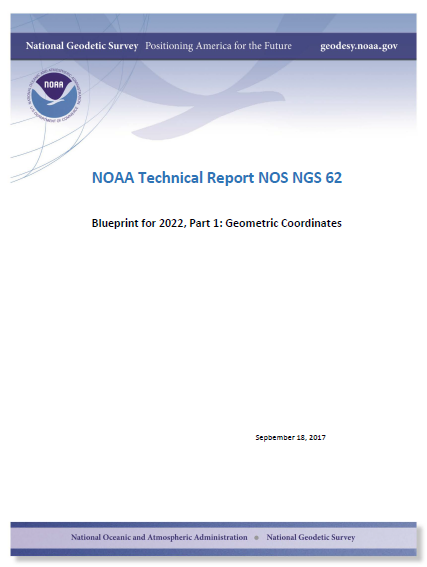 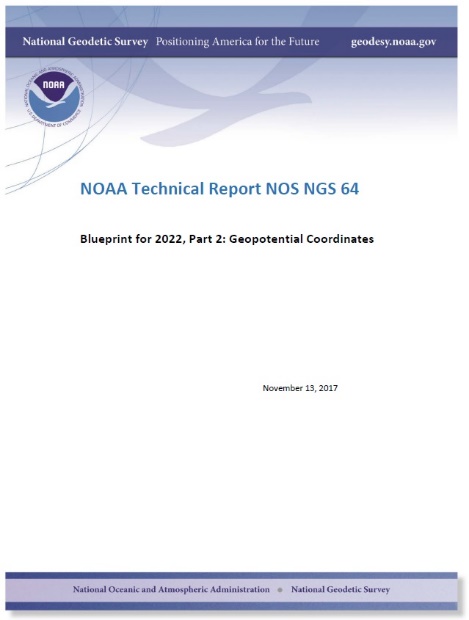 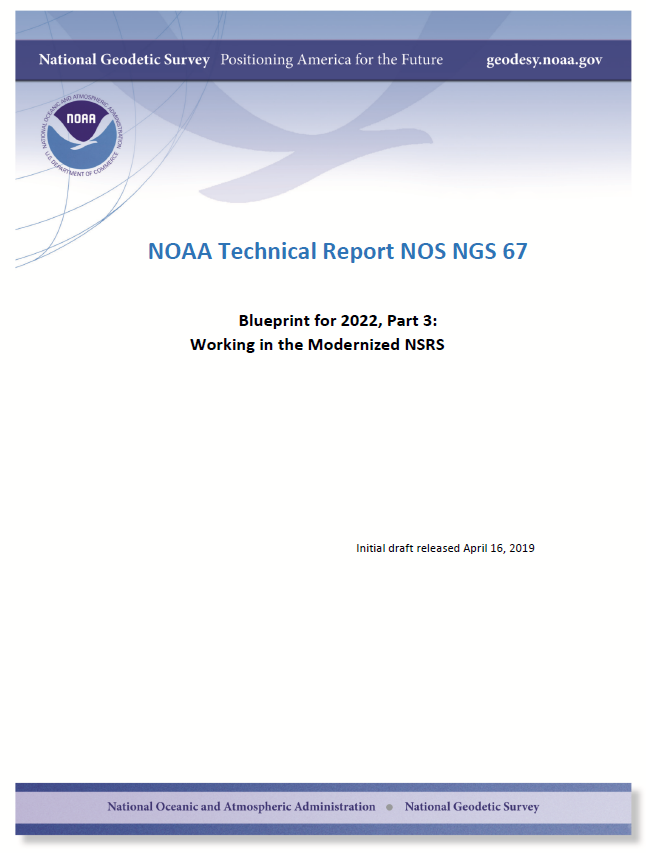 Working in the 
modernized NSRS:
April 2019
Geometric:
Sep 2017
Geopotential:
Nov 2017
May 6, 2019
2019 Geospatial Summit
‹#›
Terminology
May 6, 2019
2019 Geospatial Summit
‹#›
Terminology
The following terms (and more) are defined meticulously in BP3 in a coordinated effort within NGS and with the IERS:
Point, Mark, Station, Site, ARP, GRP, Site Marker, CORS, the NOAA CORS Network
GRP = Geometric Reference Point – the official point on a station to which all coordinates refer
As a direct fallout:  NGS will no longer provide CORS coordinates at an ARP, only to a GRP
An antenna has an ARP.  
A CORS only sometimes has an antenna.  
Therefore a CORS only sometimes has an ARP.  
But it always has a GRP.
The ARP and GRP are only sometimes coincident in space when the antenna is mounted at a CORS
The GRP gets a Permanent Identifier (PID)
May 6, 2019
2019 Geospatial Summit
‹#›
Terminology
“CORS” is an acronym
It is singular (S means “Station”, not “Stations”)
It will no longer be used to describe the network of all such stations
That will, for now, be called the NOAA CORS Network, or NCN
Which has a subset of stations called the NOAA Foundation CORS Network, or NFCN
Its plural form is CORSs
No apostrophe, No “es” and no skipping the “s”
GODE is a CORS 
Not “a CORS site” 
And definitely NOT “a CORS Station”
That’s like “an ATM machine”
GODE and 1LSU are CORSs
GODE and 1LSU belong to the NOAA CORS Network
TMG2 is a NOAA Foundation CORS
TMG2 and FLF1 are NOAA Foundation CORSs
TMG2 and FLF1 belong to the NOAA Foundation CORS Network
May 6, 2019
2019 Geospatial Summit
‹#›
Terminology
“OPUS”
Online Positioning User Service
Adopted as the general term for all of our online positioning software
Rather than “-Projects” , “-S” , etc
Basically “do it with OPUS” should be applicable to a wide variety of tasks
Recon, Mark Recovery, GPS, Leveling, Gravity, Classical
May 6, 2019
2019 Geospatial Summit
‹#›
Terminology
“GPS Month”
A span of four consecutive GPS weeks, where the first GPS week in the GPS month is an integer multiple of 4
GPS Month 0 = GPS weeks 0, 1, 2 and 3
GPS Month 1 = GPS weeks 4, 5, 6 and 7
Etc.
May 6, 2019
2019 Geospatial Summit
‹#›
New Types of Coordinates
May 6, 2019
2019 Geospatial Summit
‹#›
New Types of Coordinates
Reported
“These are from any source where the coordinate is directly reported to NGS without the data necessary for NGS to replicate the coordinate.”
Scaled
From NCAT or Vdatum
NGS Coordinate Conversion and Transformation Tool (NCAT)
Hand Held / Smartphone
Reported directly from an RTK rover without data files
May 6, 2019
2019 Geospatial Summit
‹#›
Reported Coordinates
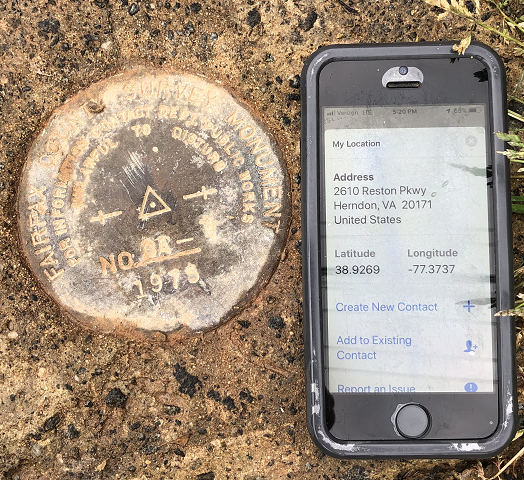 May 6, 2019
2019 Geospatial Summit
‹#›
New Types of Coordinates
Preliminary
“These are coordinates at survey epoch that have been computed from OPUS, but not yet quality checked and loaded into the National Spatial Reference System Database (NSRS DB).”
User-computed values, such as they might get today from either OPUS-S or OPUS-Projects
“Preliminary” coordinates are the only coordinates a user will get directly from OPUS
May 6, 2019
2019 Geospatial Summit
‹#›
New Types of Coordinates
Reference Epoch
“These are coordinates which have been estimated by NGS, from time-dependent (final discrete and final running) coordinates, at an Official NSRS Reference Epoch (ONRE)”
NAD 83(2011) epoch 2010.00 (sort of) would’ve fallen under this category
These will be computed by NGS every 5 years
On a schedule 2-3 years past ONRE
2020.00 coordinates will be computed in CY 2022
2025.00 coordinates will be computed in CY 2027
May 6, 2019
2019 Geospatial Summit
‹#›
New Types of Coordinates
Final Discrete
“These are coordinates computed by NGS using submitted data and metadata, checked and adjusted and referenced to one survey epoch.”  
These represent the best estimates NGS has of the time-dependent coordinates at any mark
Could be a:
Daily solution on one CORS
The single adjusted value coming from one or more occupations on a passive mark within 1 GPS Month
*
*
More on that in a moment…
May 6, 2019
2019 Geospatial Summit
‹#›
New Types of Coordinates
Final Running
“Of all types of coordinates on a mark, these are the only ones which will have a coordinate at any time.”
At a CORS GRP, they will be the coordinate function
Which will be generated by a “fit” to regularly computed Final Discrete Coordinates (FDCs) on a TBD basis, perhaps daily, perhaps weekly
On a passive mark, they will come from a mixture of Final Discrete Coordinates (FDCs) and the Intra-Frame Velocity Model (IFVM2022)
And possibly the time-dependent geoid, DGEOID2022
May 6, 2019
2019 Geospatial Summit
‹#›
New Way of Operating the NOAA CORS Network (NCN)
May 6, 2019
2019 Geospatial Summit
‹#›
New Way of Operating the NOAA CORS Network (NCN)
Each CORS will get a coordinate function
Actually three functions, X(t), Y(t), Z(t), in the ITRF2014 frame
In the strict mathematical definition of “function”
For any given “t”, there is one and only one X , Y and Z
We actually do this today, just that the functions are piecewise linear
We are NOT limiting our “modernized NSRS” discussions of CORS coordinate functions to linear functions only!
But have made no further decisions yet
May 6, 2019
2019 Geospatial Summit
‹#›
Examples of what non-linear CORS coordinate functions look like
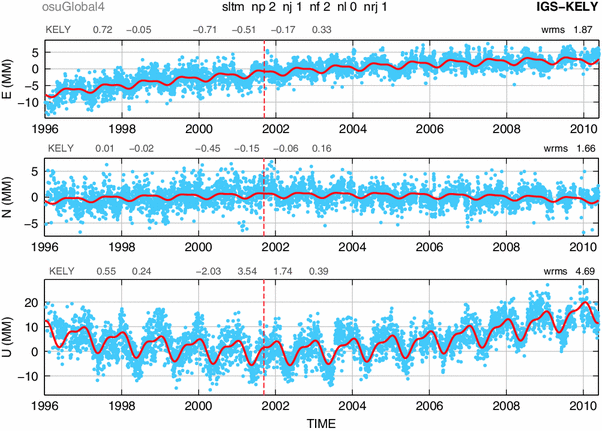 May 6, 2019
2019 Geospatial Summit
‹#›
New Way of Operating the NOAA CORS Network (NCN)
Philosophy:
The NOAA CORS Network (NCN) will be self-consistent, meaning:
The impact of a user’s CORS choices within their project will not exceed a small, statistically acceptable value:
Horizontal < 5 mm, Vertical < 10 mm
On a daily basis NGS must be able to detect, and react to, persistent disagreement between daily solutions and the current “coordinate function” assigned to any CORS in the NOAA CORS Network (NCN)
May 6, 2019
2019 Geospatial Summit
‹#›
Persistent Disagreement
The point:
It’s not enough to say “each CORS is good to 1 cm in ellipsoid height”.  
That phrase is vague, lacking what it means to be “good to 1 cm”.
NGS will define and publish “persistent disagreement”
Possible component:  A persistent non-zero average disagreement
Possible component:  A persistently deviating disagreement
And NGS will define what happens when a CORS exhibits “persistent disagreement”
May 6, 2019
2019 Geospatial Summit
‹#›
New Way for USERS to Process GNSS Projects
May 6, 2019
2019 Geospatial Summit
‹#›
GNSS: Time Span…
GNSS projects have no time limit.
(Leveling does.  More on that later)
But they will be processed by NGS in GPS Months
*
May 6, 2019
2019 Geospatial Summit
‹#›
GNSS: Processing by users in OPUS
GNSS projects, processed by users using OPUS, must always be processed by GPS month as a first step
Multiple occupations on a point within a GPS month will be adjusted together
Coordinate functions from the IGS network or the NOAA CORS Network are the only allowable control
These are effectively the identical steps NGS will use in-house to compute Final Discrete Coordinates (FDCs) from your data
Except NGS will merge your data with all other data in the nation during each GPS month
This process will be built into OPUS as the default, making it easy for users to quickly perform the adjustment
Afterwards, users may move on to a second step…
*
May 6, 2019
2019 Geospatial Summit
‹#›
GNSS: Processing by users in OPUS
As a second step, a user may do many alternative things…
Adjust to some epoch that is convenient to them… 
Hold any CORSs or passive control as constraints…
This two-step approach is a form of sequential adjustments and allows a win-win:
NGS gets to see the user-computed time-dependent “preliminary” coordinates, which have been computed by GPS Month 
Which will be checked against “final discrete” coordinates computed by NGS
The user gets whatever adjustment and/or coordinates fulfill their contractual needs
Redundancy checks can occur both within a GPS month (at step 1, if multiple occupations occur in 1 GPS month) and across GPS months (at step 2, if occupations occur in different GPS months)
May 6, 2019
2019 Geospatial Summit
‹#›
New Way of Processing Leveling Projects
May 6, 2019
2019 Geospatial Summit
‹#›
Leveling: Time Span…
Leveling projects must not exceed 12 sequential months
Longer projects must be broken into sub-projects each spanning less than 12 sequential months
A compromise between:
Treating “1 GPS Month” as “simultaneous” in the GNSS arena, and
Acknowledging that leveling surveys often take weeks to months to conduct
Mixed with the reality that:
You can’t solve for time-dependent orthometric heights in most leveling projects
May 6, 2019
2019 Geospatial Summit
‹#›
Leveling: GNSS required
For the immediate years following 2022, NGS will require that all leveling projects turned in have GNSS on primary control
Minimum of 3 points
Maximum spacing of 30 km
At least two occupations:
+/- 14 days of beginning of leveling
But also within the same GPS month
+/- 14 days of ending leveling
But also within the same GPS month
If leveling exceeds 6 months, must have a 3rd, middle occupation
A GNSS “occupation” can mean “RTK/N”!
May 6, 2019
2019 Geospatial Summit
‹#›
Leveling:  Step 1Identify project marks
May 6, 2019
2019 Geospatial Summit
‹#›
Leveling:  Step 2Identify primary control marks (PCM)
Each PCM is within 30 km of at least one other PCM
< 30 km
< 30 km
< 30 km
< 30 km
May 6, 2019
2019 Geospatial Summit
‹#›
Leveling:  Step 2Identify primary control marks (PCM)
No point over 30 km from a PCM
May 6, 2019
2019 Geospatial Summit
‹#›
Leveling:  Step 3Initial GNSS on all PCMs
All PCMs, required: within +/- 2 weeks of the start of leveling
Each PCM, required:  2+ occupations within the same GPS month
All PCMs, recommended:  Use the same GPS month
May 6, 2019
2019 Geospatial Summit
‹#›
Leveling:  Step 4Leveling
Finished in under 12 months
If greater than 6 months, need a mid-project GNSS set on PCMs
May 6, 2019
2019 Geospatial Summit
‹#›
Leveling:  Step 5 (if 6-12 months)Mid-project GNSS on all PCMs
All PCMs, recommended: Near midpoint of project
Each PCM, required:  2+ occupations within the same GPS month
All PCMs, recommended:  Use the same GPS month
May 6, 2019
2019 Geospatial Summit
‹#›
Leveling:  Step 6Final GNSS on all PCMs
All PCMs, required: within +/- 2 weeks of the end of leveling
Each PCM, required:  2+ occupations within the same GPS month
All PCMs, recommended:  Use the same GPS month
May 6, 2019
2019 Geospatial Summit
‹#›
Leveling: Processing
All GNSS data processed into GPS months, as per normal processing
These are then adjusted to a mean epoch of the entire leveling survey to yield “representative” orthometric heights that serve as control over the entire leveling project
Stochastic but no time dependency
May 6, 2019
2019 Geospatial Summit
‹#›
Leveling: Processing
The pre-computed GNSS-based orthometric heights are held as stochastic constraints in the adjustment of leveling data
Use math model from NOAA TM NOS NGS 74
Separates out errors in GNSS from Leveling:
Absolute heights will have standard deviations that are “at GNSS accuracy levels”
Differential heights will have standard deviations that are “at leveling accuracy levels”
May 6, 2019
2019 Geospatial Summit
‹#›
Leveling:  Absolute errors
Consider this quote from a concerned user:
“In the old NSRS, I could pull the datasheet for a point in California and see that NGS trusted the NAVD 88 height to 1 millimeter.  Now, you’re telling me to use RTN to establish orthometric heights in the same area, and I’m getting heights with 4 cm standard deviations!  Why are your heights less accurate today than in the past?”
May 6, 2019
2019 Geospatial Summit
‹#›
New Way for NGS to Process and store GNSS Data:  Final Discrete Coordinates (FDCs)
May 6, 2019
2019 Geospatial Summit
‹#›
GNSS:  Monthly workflow…
Every GPS month (say the first Monday of that GPS month), NGS will “process the GPS month of 12-16 weeks ago” by doing the following:
Ensure that the “final” IGS orbits for the GPS month that spans 12-16 weeks prior are available
If not, hold off on this until they are
Create an in-house project named for that prior GPS month
Farm all data (collected during that GPS month) from all projects submitted to NGS, and put them all into the in-house project
May 6, 2019
2019 Geospatial Summit
‹#›
Processing by GPS Month…
GPS Month 594
GPS Month 590
GPS Month 593
GPS Month 589
GPS Month 592
GPS Month 588
GPS Month 591
GPS Month 587
All GNSS data collected in this 
GPS month…
…are processed in this GPS month…
…to create Final Discrete coordinates for 
this GPS month….
…which are loaded into the 
NSRS database in this GPS month.
May 6, 2019
2019 Geospatial Summit
‹#›
Processing by GPS Month…
GPS Month 594
GPS Month 590
GPS Month 593
GPS Month 589
GPS Month 592
GPS Month 588
GPS Month 591
GPS Month 587
All GNSS data collected in this 
GPS month…
…are processed in this GPS month…
…to create Final Discrete coordinates for 
this GPS month….
…which are loaded into the 
NSRS database in this GPS month.
May 6, 2019
2019 Geospatial Summit
‹#›
GNSS: Monthly workflow…
Adjust all that data together
Take the results of this adjustment and load them into the NSRS database as “final discrete” coordinates
May 6, 2019
2019 Geospatial Summit
‹#›
GNSS: Monthly workflow…
Q:  What about users’ projects that span more than 12-16 weeks?

A:  NGS will provide a way for a user to “allow NGS to farm my data as it is loaded to my ongoing project”
 Thus NGS needn’t wait for them to finish their project and click “submit”.  
Will require some sort of metadata validity statement from the user for each data file uploaded
May 6, 2019
2019 Geospatial Summit
‹#›
GNSS: Monthly workflow…
Q:  What if a user turns in data more than 12-16 weeks after it was collected?

A:  NGS will have a “holding bin” for such data.  Occasionally, but not more than 1/year, NGS will sweep up all data in the holding bin, and put that data into the proper in-house GPS-month-based projects, depending on the GPS month of that data.
Since those in-house projects have already been adjusted once before using data that WAS submitted within the 12-16 week limit, and “final discrete” coordinates were computed on those early-submitted data, NGS will hold the “final discrete” coordinates on that early-submitted data as “fixed”, and adjust the later-submitted data only.
May 6, 2019
2019 Geospatial Summit
‹#›
New Way for NGS to Process and store GNSS Data:  Reference Epoch Coordinates (RECs)
May 6, 2019
2019 Geospatial Summit
‹#›
GNSS:  Every five years…
Official NSRS Reference Epochs (ONREs) will happen every five years, beginning with 2020.00.
Every ONRE will have a project associated with it
To estimate the Reference Epoch Coordinates (RECs) at each ONRE
That project will begin 2 years after the ONRE and will end 3 years after it
Thus the project to create 2020.00 RECs will run January 1-December 31, 2022
Using data collected through the end of 2021
Error estimates in RECs will grow larger every five years for those points which are not regularly observed
Once computed, the REC at an ONRE for a point will stand forever, unless corrected for a blunder
May 6, 2019
2019 Geospatial Summit
‹#›
Miscellaneous
May 6, 2019
2019 Geospatial Summit
‹#›
Miscellaneous
OPUS-RS will be modified to work in the modernized NSRS online, but will not be used to populate the NSRS Database
To use the new terminology:  it will provide preliminary coordinates
To acknowledge the problems with integrating this software with any other version of OPUS
In preparation for its eventual mothballing / replacement by the new multi-GNSS PAGES
May 6, 2019
2019 Geospatial Summit
‹#›
Future Discussions/Decisions:
What will be the nature of the coordinate functions at each CORS?

How will those functions be used to detect, and correct, persistent disagreement between daily solutions and the coordinate functions?
May 6, 2019
2019 Geospatial Summit
‹#›
Future discussions: What will be the nature of the “coordinate functions” at each CORS?How will those functions be used to detect, and correct, persistent disagreement between daily(?) final discrete coordinates and the coordinate functions?
May 6, 2019
2019 Geospatial Summit
‹#›
CORS Processing
This is from the most recent 
“short term” plots of GODE

Note, what could be called a “persistent
non-zero average disagreement” between
daily solutions and the assigned coordinate
function (about 5 mm in North, for example)

Not “persistently growing disagreement”, as
the average disagreement isn’t getting
worse.
May 6, 2019
2019 Geospatial Summit
‹#›
CORS Processing
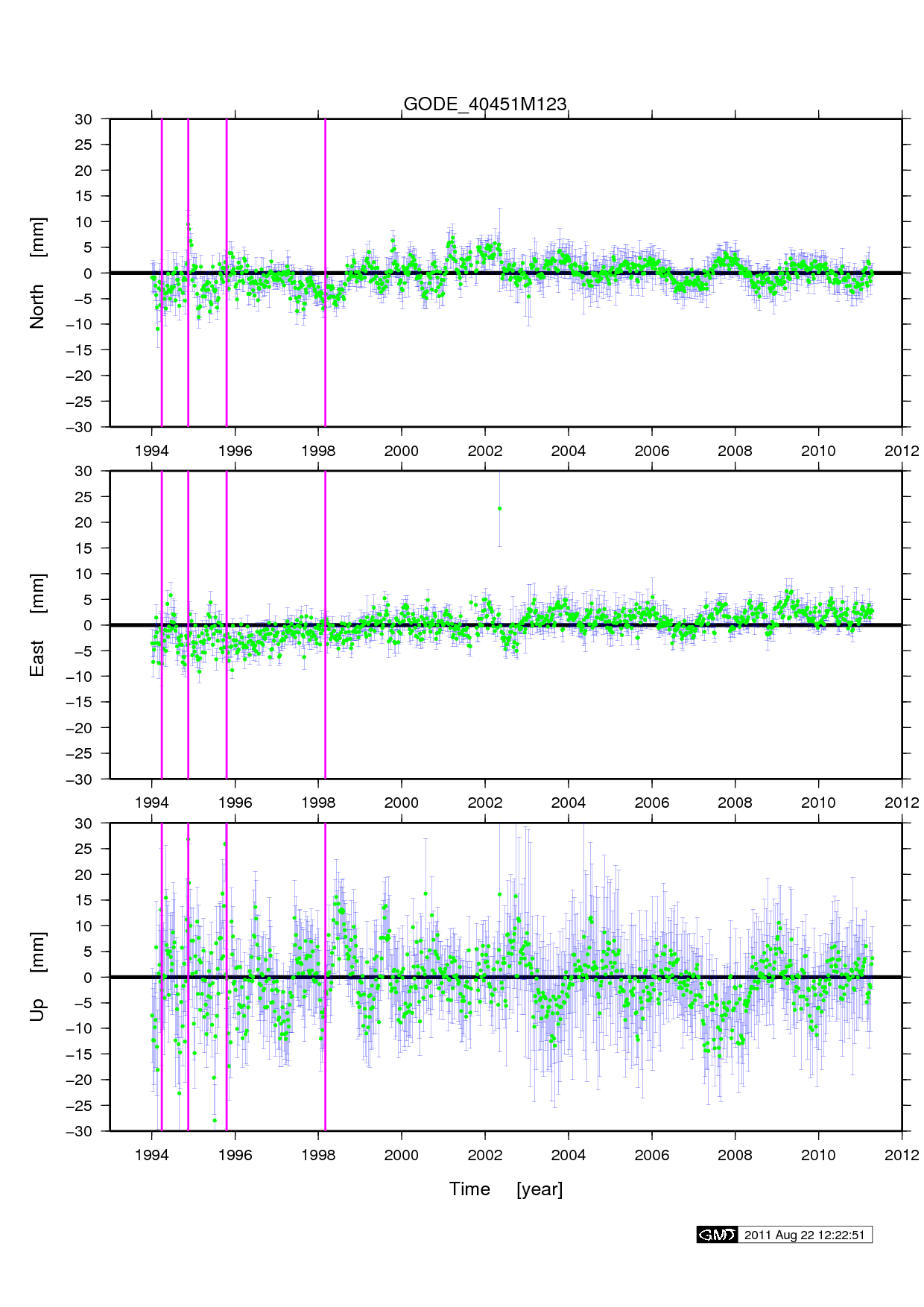 This is from the most recent 
“long term” plots of GODE
May 6, 2019
2019 Geospatial Summit
‹#›
CORS Processing
An example of
how OSU processes
daily data (blue) into
“coordinate functions”
(red).

Coordinate functions
contain:
Linear terms
Polynomials (to 4)
Annual/Semi-Annual
Exponentials
Discontinuities
May 6, 2019
2019 Geospatial Summit
‹#›
CORS Processing
An example of
how OSU processes
daily data (blue) into
“coordinate functions”
(red).
May 6, 2019
2019 Geospatial Summit
‹#›
Thank you!
May 6, 2019
2019 Geospatial Summit
‹#›
Questions?
May 6, 2019
2019 Geospatial Summit
‹#›
Extra Slides
May 6, 2019
2019 Geospatial Summit
‹#›
Why “1 GPS Month”?
The NSRS should be more accurate than everything built upon it
Has everything to do with systematic movement of passive marks, not random error in GPS
In order to properly adopt time-dependent coordinates, NGS must pick some time span that we call “simultaneous”
During that time span, the mark must not move systematically (in the ITRF2014 frame) by more than some set threshold
May 6, 2019
2019 Geospatial Summit
‹#›
Why “1 GPS Month”?
What threshold to pick?
Do NOT confuse random errors with systematic movement
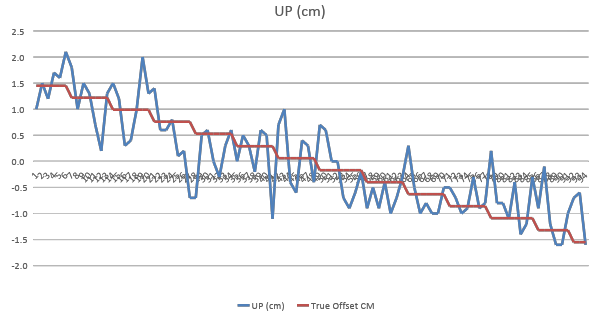 To the left is a daily
set of GPS-derived heights (blue) collected from an antenna which was systematically lowered by 1 mm every week over 14 weeks.

Random error: +/- 0.5 cm (OP)

See that the “mm/week” trend is definitely manifest in the blue curve, despite the “half cm of noise”!
May 6, 2019
2019 Geospatial Summit
‹#›
Why “1 GPS Month”?
What threshold to pick?
Because we are an agency that has long cared about millimeters…
See, for example, leveling accuracy.  See, for example, XYZ coordinates of all CORSs.
Because one half millimeter is the most systematic error one can absorb before rounding error could make you “off by a millimeter”…
Because GPS noise is not the same as systematic mark movement…
Because a SOP which works for the worst case will work for all cases…
Because the “worst case” (fastest horizontal movement) in the USA is in Hawaii at 0.5 mm in 3 days…
Because the “worst case” (fastest subsidence we’ve ever observed in the USA) is around 0.5 mm in 1 day…
The right answer should be “1 day”, but instead…
NGS has proposed that we call “1 GPS Month” as “Simultaneous”, which is worse than the “1 day” or even “3 days” we should use, but which is a round number, easy to work with and not too far outside of capturing 0.5 mm of movement everywhere in the USA.
Plus when we do the “GPS month” adjustments, we will ALSO introduce the IFVM, which will help account for any systematic movement over the four week time span
And four weeks is the median length of time of most projects turned in to NGS
May 6, 2019
2019 Geospatial Summit
‹#›
New Way of Operating The CORS Network
100% of CORS available to OPUS every day will pass a regular statistical test for persistent disagreement
One possible definition of “persistent disagreement”:  For 14 days in a row, the absolute value of the average of the difference between “daily solutions” and the “coordinate function” assigned to that CORS, since the last known discontinuity at that CORS, exceeds 5 mm in latitude or longitude or 10 mm in ellipsoid height
Just as reasonable, we might say “…since the last 6  months…” rather than “…since the last known discontinuity…” – More on that later.
If the CORS fails this test pull CORS out of OPUS
Watch, evaluate, update coordinate function and get the CORS back into OPUS as soon as the coordinate function has been updated so that the statistical test is passed
Likely:  Do NOT update function for any days BEFORE the failure, only AFTER.  This may mean introducing a derivative discontinuity, but not a functional discontinuity
This prevents users from having to continually respond to a changing historical function at each CORS
May 6, 2019
2019 Geospatial Summit
‹#›
Persistent Disagreement
May 6, 2019
2019 Geospatial Summit
‹#›
[Speaker Notes: Begin with daily solutions on a CORS, and an assigned coordinate function, in this case for ellipsoid height.  While subtle, it should be clear that the daily solutions are drifting away from the assigned coordinate function.   

And while, day to day, there is a large (5-10 cm) disagreement between the daily solutions and the coordinate function, due *mostly* to noise in the daily solutions, that disagreement begins to show a small (mm/year) non-random nature as time goes on.  That is, there is seen a “persistent disagreement”.  The question is “how to quantify that persistent disagreement”.  The answer is:  “by looking at the average of daily disagreements over some period of time, and seeing a consistent deviation from zero”.]
Persistent Disagreement…
May 6, 2019
2019 Geospatial Summit
‹#›
[Speaker Notes: We now introduce the “absolute value of the average difference between daily solutions and coordinate functions over ‘some span of time’ ”.  The time span for the averages shown is:

Yellow:  Just the last 6 months of data
Gray:  The lifespan of the CORS]
Persistent Disagreement…
May 6, 2019
2019 Geospatial Summit
‹#›
[Speaker Notes: For the first 6 months or so, the absolute value of the average disagreement between the daily solutions and the assigned coordinate function is highly unstable, ruled mostly by the noise in the daily solutions]
Persistent Disagreement…
May 6, 2019
2019 Geospatial Summit
‹#›
[Speaker Notes: After six month, things settle down.  

Note that, as would be expected, the good disagreement during the early life of the CORS causes the gray line to grow SLOWER than the yellow line.  That is because the statistics of the gray line are always influenced by early, good data.  The yellow line grows more quickly because it dismisses any data older than 6 months and so, as the systematic disagreement persists (see what I did there?  “persistent disagreement”…), each new 6 month window gets a little worse than its predecessor and is not “improved” by good data at the beginning of the life of the CORS.]
Persistent Disagreement…
14 days in a row, the absolute
 average disagreement (looking 
back the life of this CORS)
exceeded 1 cm.

CORS went “bad” at 2 ½ years
after last known discontinuity
May 6, 2019
2019 Geospatial Summit
‹#›
[Speaker Notes: The persistent disagreement test might read “For 14 days in a row, the absolute value of the average disagreement between daily solutions and the CORS coordinate function exceeded 1 cm”, where “average” is over some time span:

Yellow:  Just the last 6 months
Gray:  Since the last discontinuity

In this case, it means that it takes 2 ½ years for persistent disagreement to occur at this CORS, under the “since last discontinuity” average.]
Persistent Disagreement…
14 days in a row, the absolute average
disagreement (looking back just 6 months)
exceeded 1 cm.

CORS went “bad” at 1 ½ years
after last known discontinuity
May 6, 2019
2019 Geospatial Summit
‹#›
[Speaker Notes: In this case, it means that it takes only 1 ½ years for persistent disagreement to occur at this CORS, under the “last six months” average.]